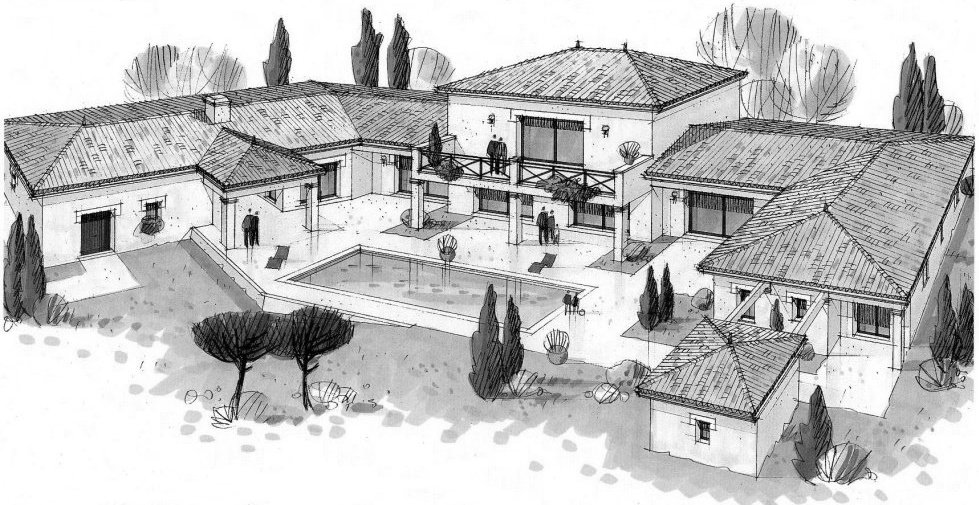 ARCHITEKTUR IN BERLIN
BERLIN
3 große Arterien:  

	- Kurfürstendamm (Ku’damm), die berühmteste.
	   Kudamm la rue la plus connue
	- Unter den Linden,  die prächtigste.
	   Unter den Linden, «  Sous les tilleuls » , la plus majestueuse
	- Und die Friedrichstrasse, fur das Einkaufen.
	   Et la Friedrichstrasse pour le shopping
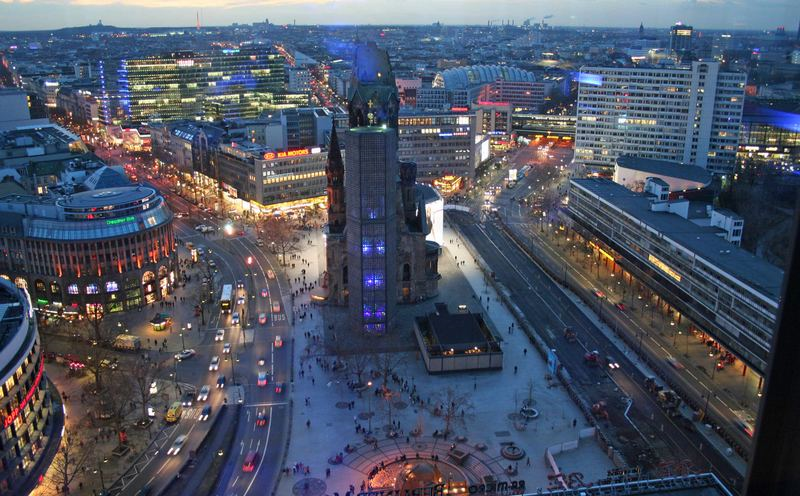 KU’DAMM
Diese Straße erstreckt sich über 3,5 km bis 53 m breit.
	 3,5 km de long pour 53 m de large
	Viele Kaffees, Kinos, Theaters wurden geschaffen
	De nombreux cafés, cinémas, théâtres furent créés
	Mitten in der Straße, die Gedächtniskirche
	Au milieu de la place, l’Église du Souvenir
	Und der KDV
Berlin, die Statue
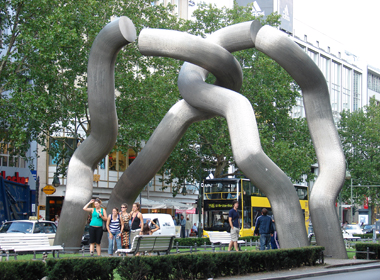 Gebaut für den 750. Jahrestag von Berlin, bei die Matschinsky-Denninghoff
Construit pour le 750eme anniversaire de Berlin par le couple Matschinsky
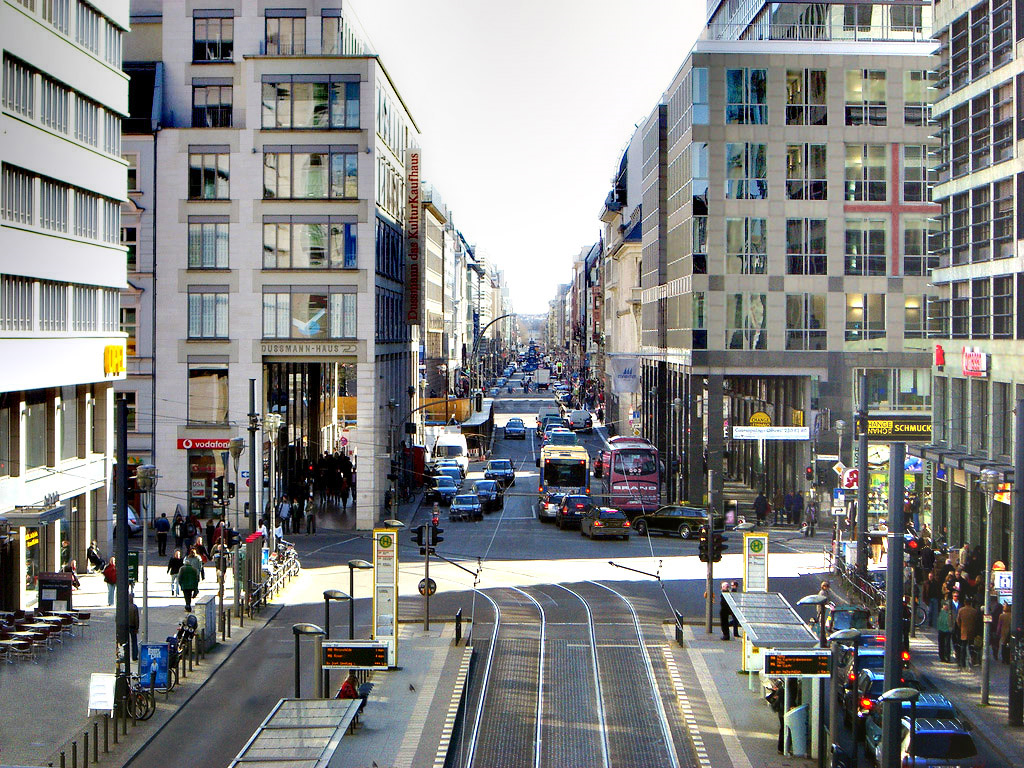 Friedrichstrasse
Eines der größten und ältesten Straßen
	Une des plus grandes et vieilles rues
Untergebracht den Checkpoint Charlie zu Berlin trennen
	Abrtitait le Checkpoint Charlie séparant Berlin en deux
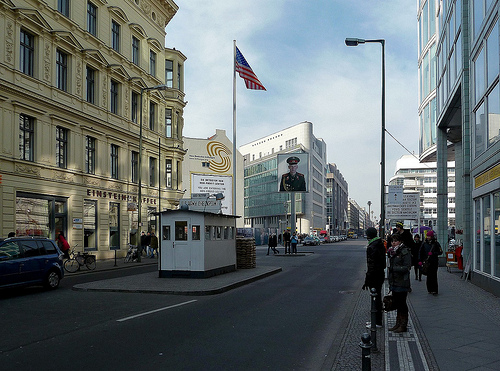 MAUERSTRASSECheckpoint Charlie
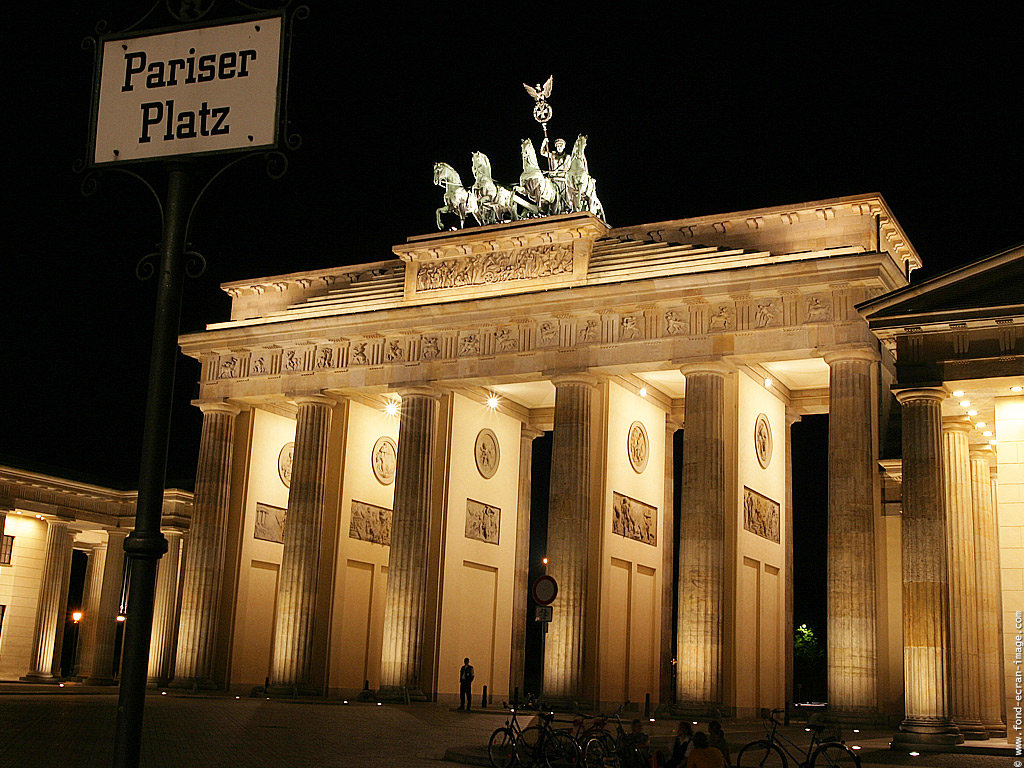 Unter den Linden« Sous les tilleuls »
Geprägt durch das Brandenburger Tor
	Marquée par la Porte de Brandebourg …
Die Brücke und die acht Marmorstatuen, der 		Schlossbrücke, ist der Grenze
	… dont la limite  est le pont des statues de marbre, le Schlossbrücke.

	Das Zeughaus, das Symbol des Barock, das älteste Gebäude
    L‘Arsenal, le plus vieux bâtiment de la Unter den Linden, symbole du baroque
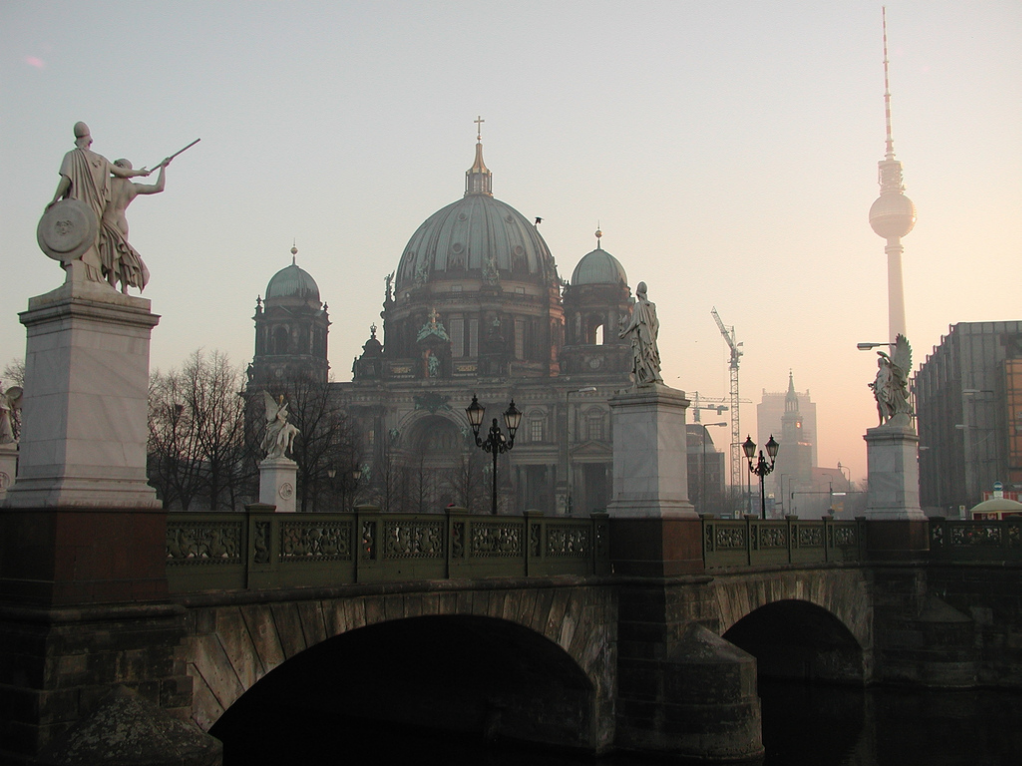 Schlossbrücke